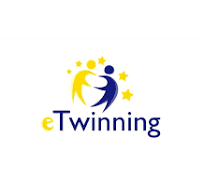 LEGENDARY FIGURES IN OUR CULTURE
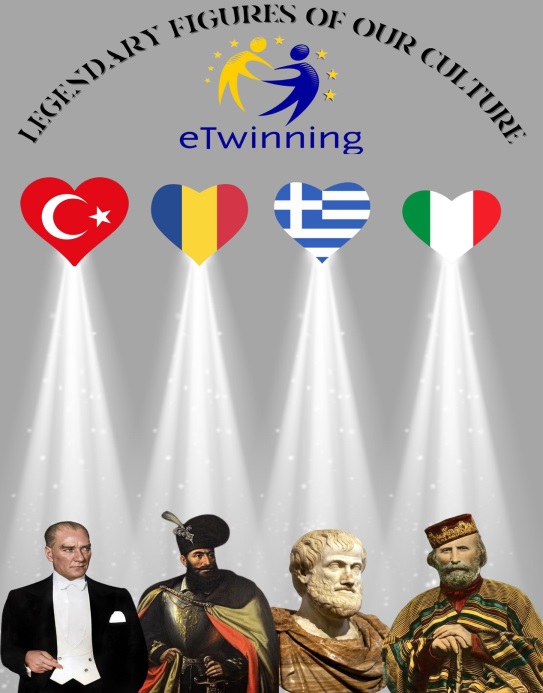 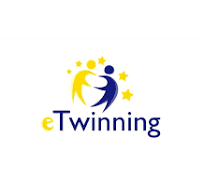 PROJEMİZİN AMAÇLARI:
Projemizin amacı ;öğrencilerimizin kendi kültürlerindeki  efsanevi şahsiyetleri araştırarak öğrenmelerini sağlamak , aynı zamanda onlara farklı kültürlerdeki önemli kişileri de  tanıtmak.

Projemizin iletişim dili İngilizce olduğundan  öğrencilerimizin yabancı dili etkin kullanmalarını sağlayarak  becerilerini  geliştirmek.

Proje etkinliklerinde öğrencilerimizi çeşitli Web 2.0 araçlarıyla tanıştırmak ve bu araçları etkili  kullanmalarını teşvik etmek.
PROJE ORTAKLARIMIZ
Turkiye (9)                                   Romanya (4)




Yunanistan (2)                              Italya (1)
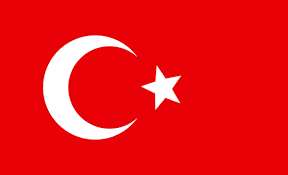 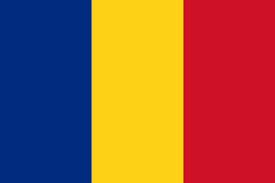 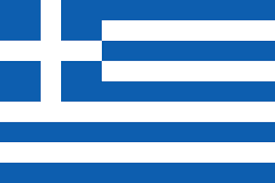 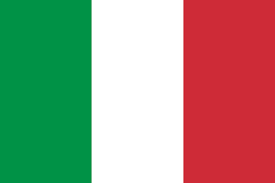 PROJE ETKİNLİKLERİMİZ
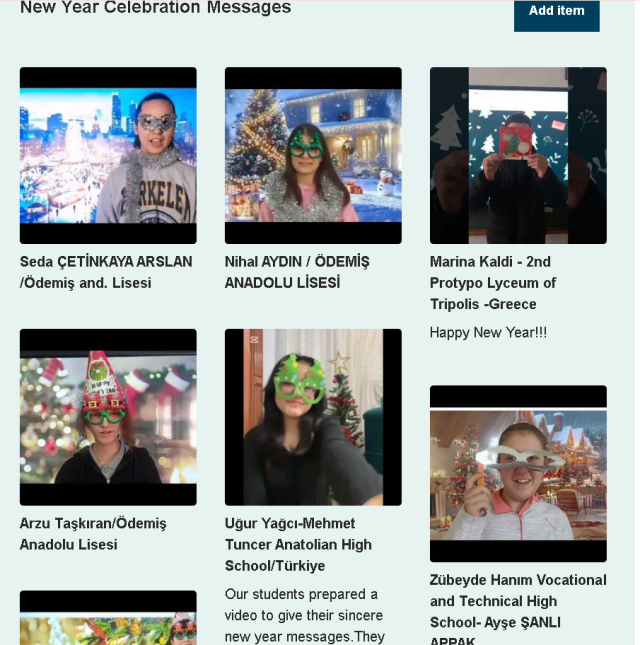 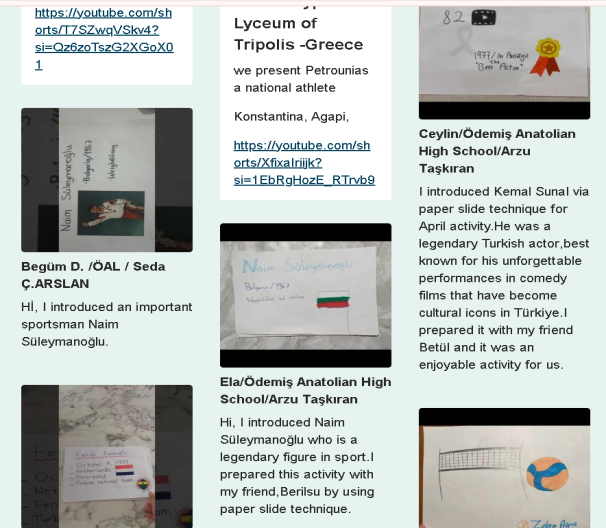 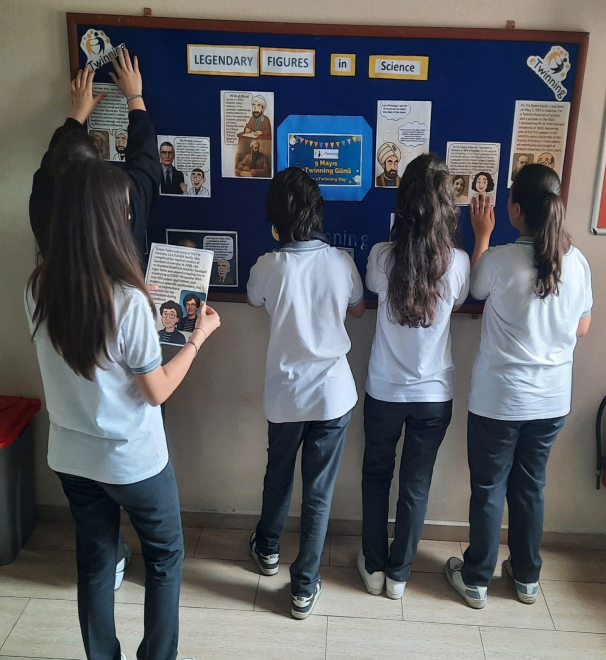 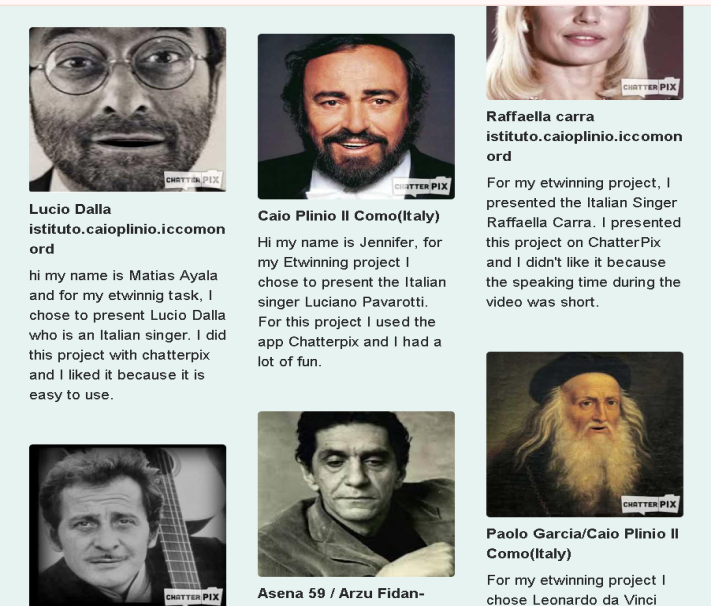 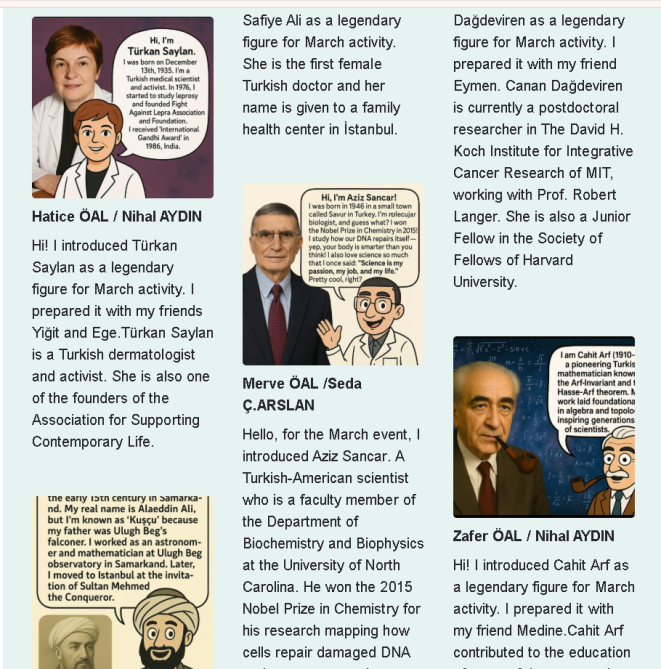 Proje Toplantılarımız
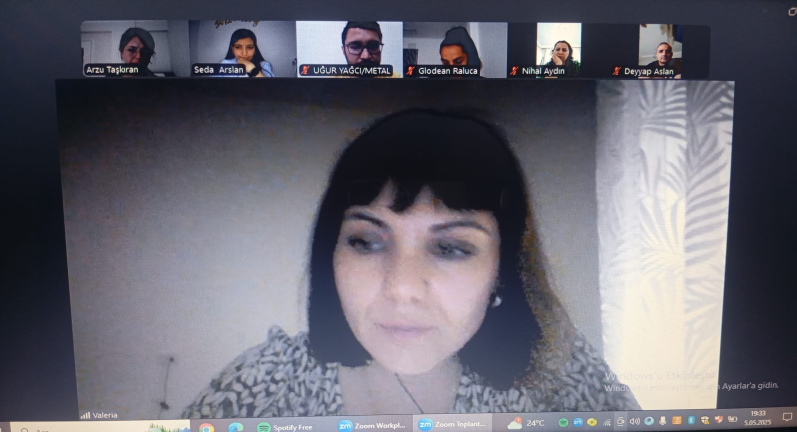 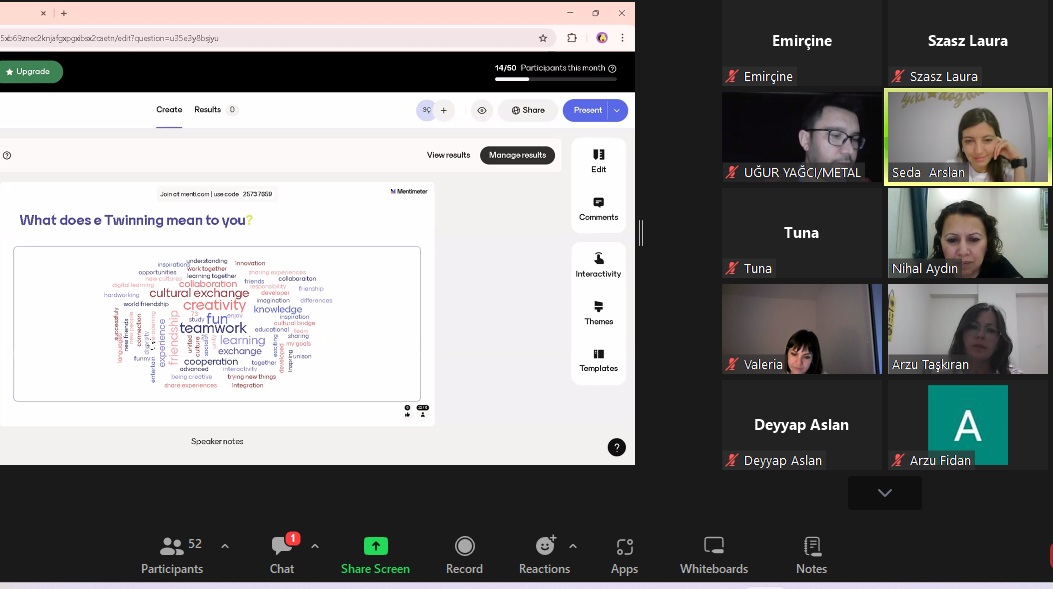 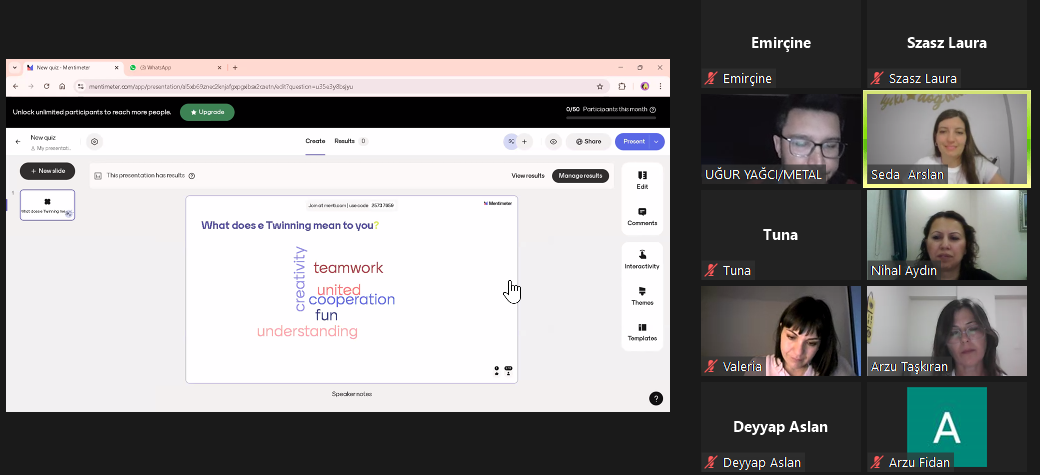 Projemizin Ortak Ürünü
Proje Öğretmenlerimiz
Seda ÇETİNKAYA ARSLAN                 Berin DOĞAN
       İngilizce Öğretmeni                    İngilizce Öğretmeni



  Arzu TAŞKIRAN                                      Nihal AYDIN
İngilizce Öğretmeni                           İngilizce Öğretmeni